Characterization of DOC in Accidental Urban Wetlands in Phoenix, AZStephanie Bone
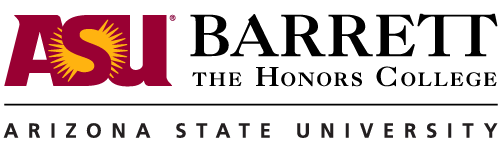 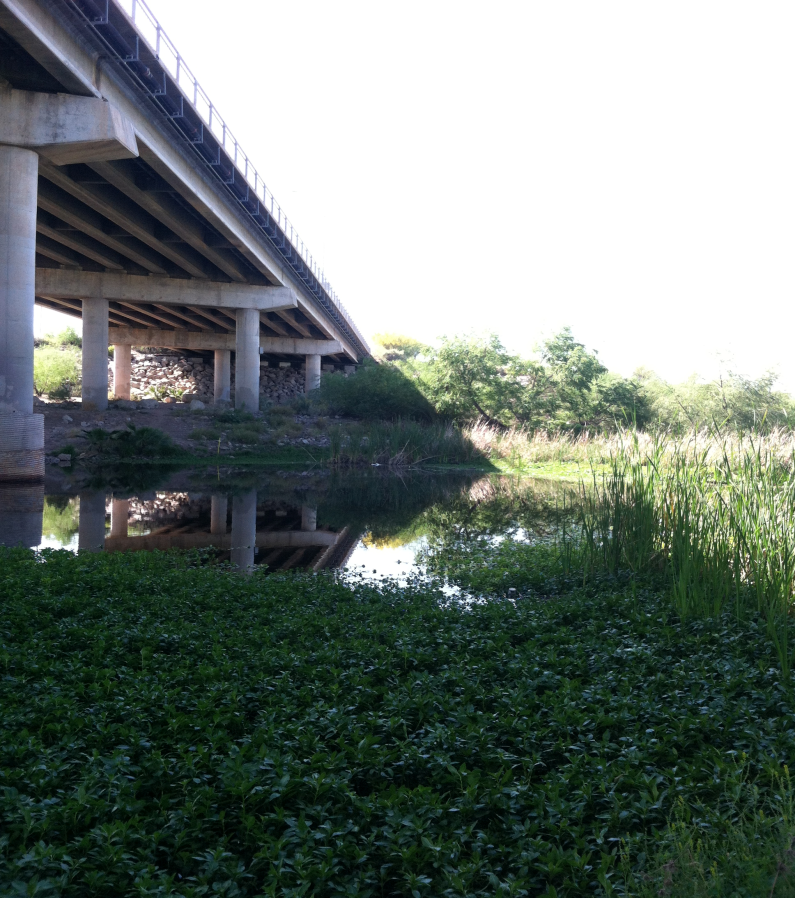 Committee Members:
 Dr. Hilairy Hartnett, Dr. Monica Palta, Dr. Giuseppe Mascaro 
Acknowledgments:
CANDY Lab (Carbon and Nitrogen Dynamics) and Lindsey Pollard
Why is it important ?
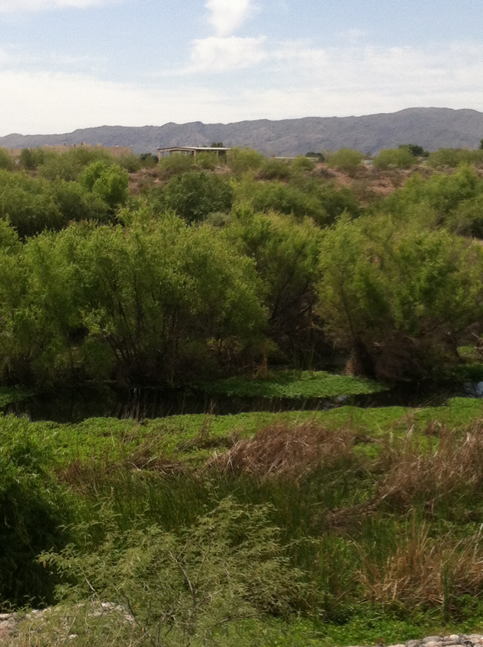 Dissolved organic carbon (DOC) is a major form of carbon transported in water
Can be an indicator for change in:   
     Seasonal conditions
     Source of water
What did I do?
Sample water from Salt River during base and storm flow 
Quantify and characterize DOC
-
-
[Speaker Notes: DOM- composed organic matter from terrestrial, atmospheric and autochthonous sources 
DOM is metabolically important in rivers as it supplies energy (carbon) and nutrients to bacteria and algae contributing to eutrophication 

Wetlands- important transitional zones from terrestrial and aquatic environments]
What is an Accidental Urban Wetland?
Not planned nor actively managed 
    - Main source of water are              
       outfalls

Receive and modify materials


Municipal land use and water infrastructure decisions
[Speaker Notes: They are often formed in abandoned industrial areas that are low-lying in the landscape, where overland flows from municipal water use and storms accumulate and eventually support wetland soils and plant communities. Their positioning within the urban matrix means that accidental wetlands can both receive and modify materials from cities. Due to their pervasiveness and provision of ecosystem services of potential value, accidental wetlands merit consideration in urban management strategies]
Research Questions
(1) Is there a difference in input? Are the outfalls that feed the wetland different?			
(2) Is there change along the channel? From upstream to downstream?
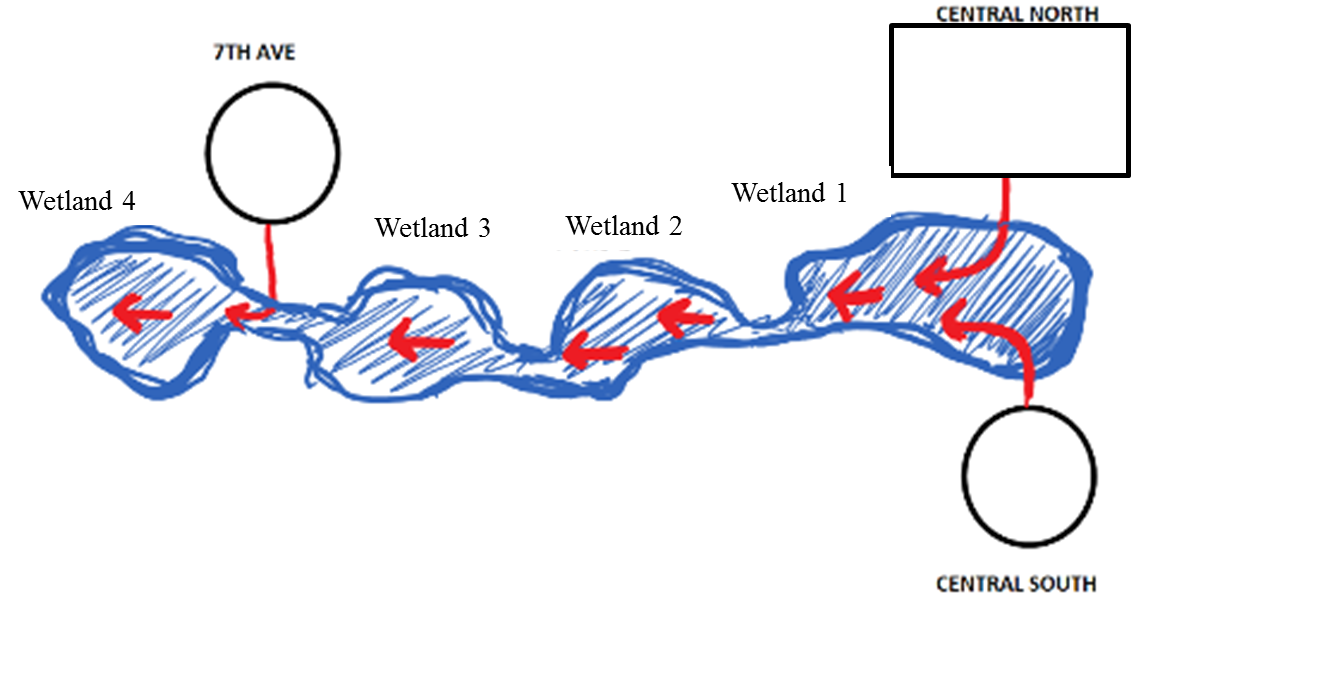 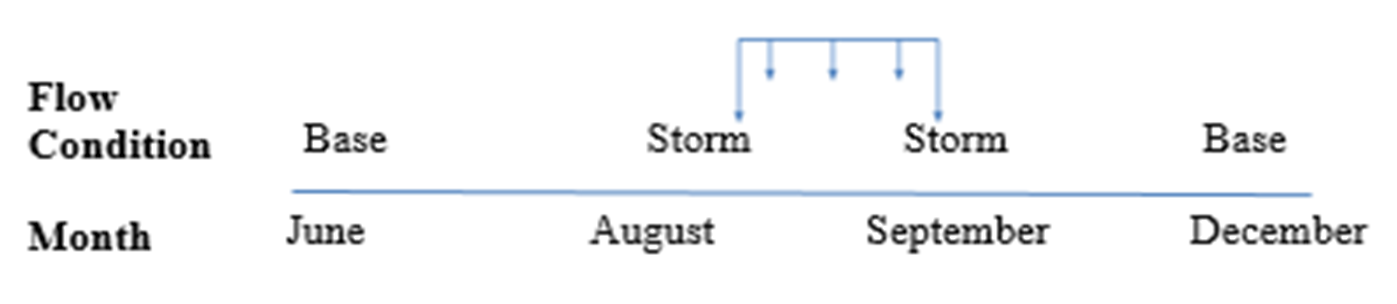 Sample Locations
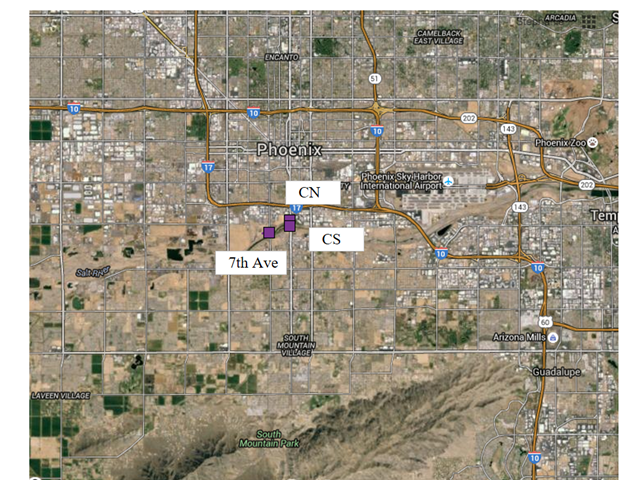 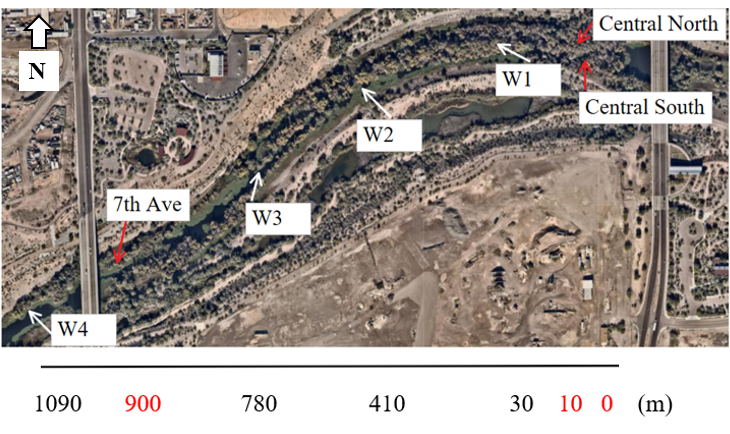 [Speaker Notes: Salt River traversing Phoenix, AZ
Construction of Tempe Town Lake
Urban Expansion 
Precipitation]
Outfalls
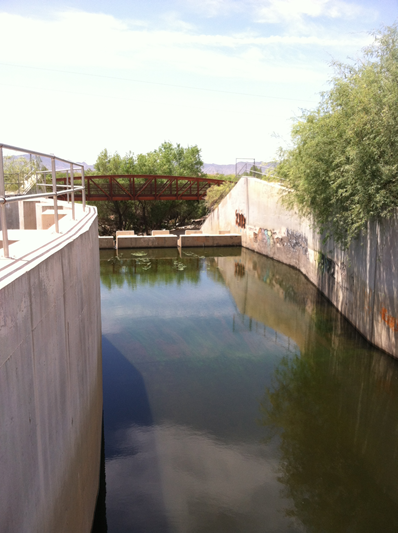 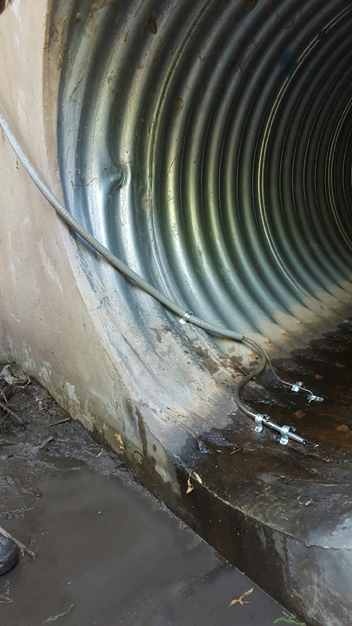 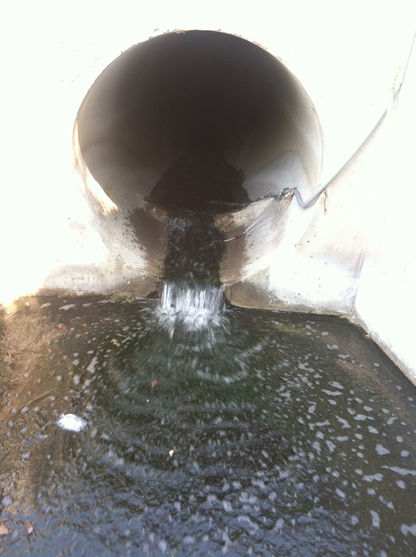 Central South
7th  Ave
Central North
Pipesheds
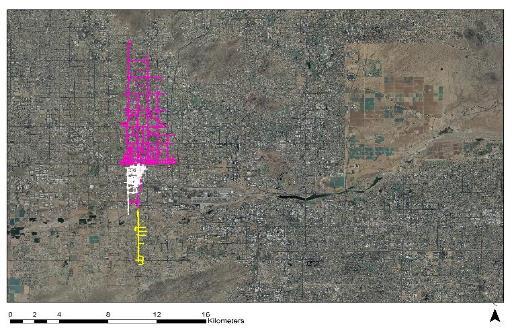 Central North
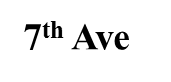 Central South
Source: Monica Palta
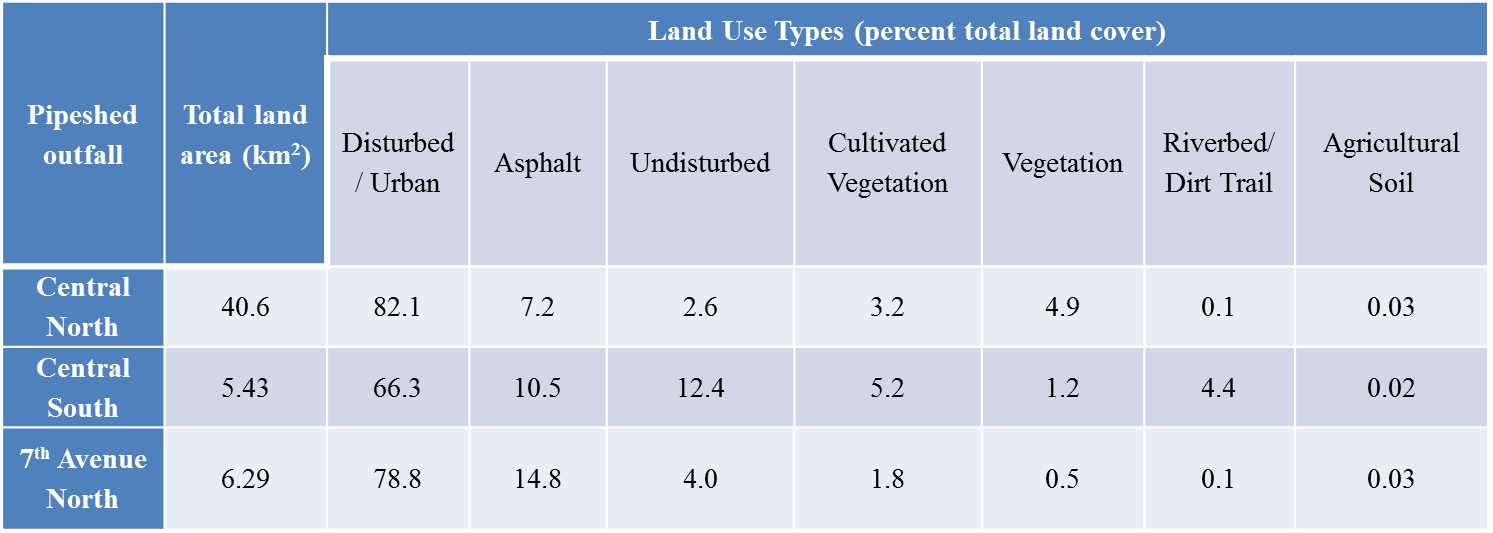 Source: Monica Palta
DOC Load Results
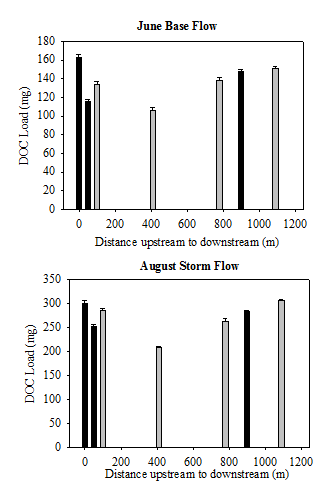 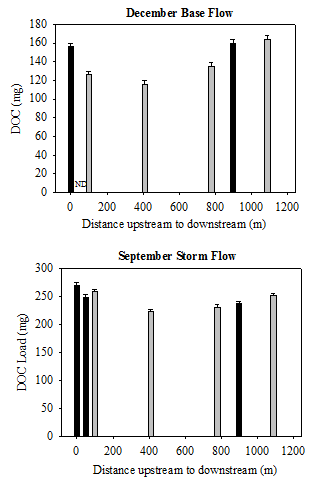 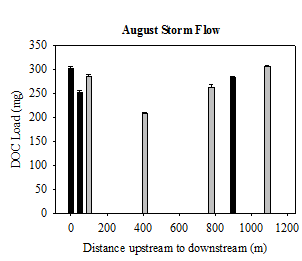 Excitation-Emission Matrix (EEMs) Spectroscopy
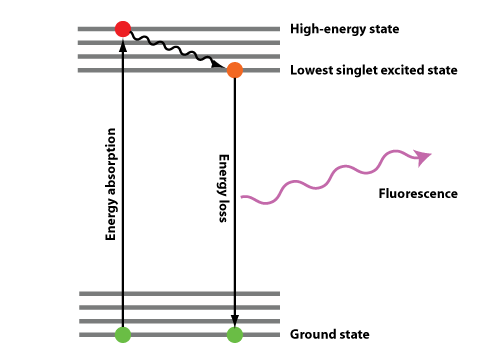 Source: Hilairy Hartnett
Fluorescence occurs when molecules absorb energy causing a molecule to be promoted to an excited state; as it returns to ground state, energy can be lost as light 
Molecules have specific excitation & emission wavelengths
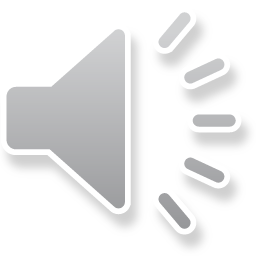 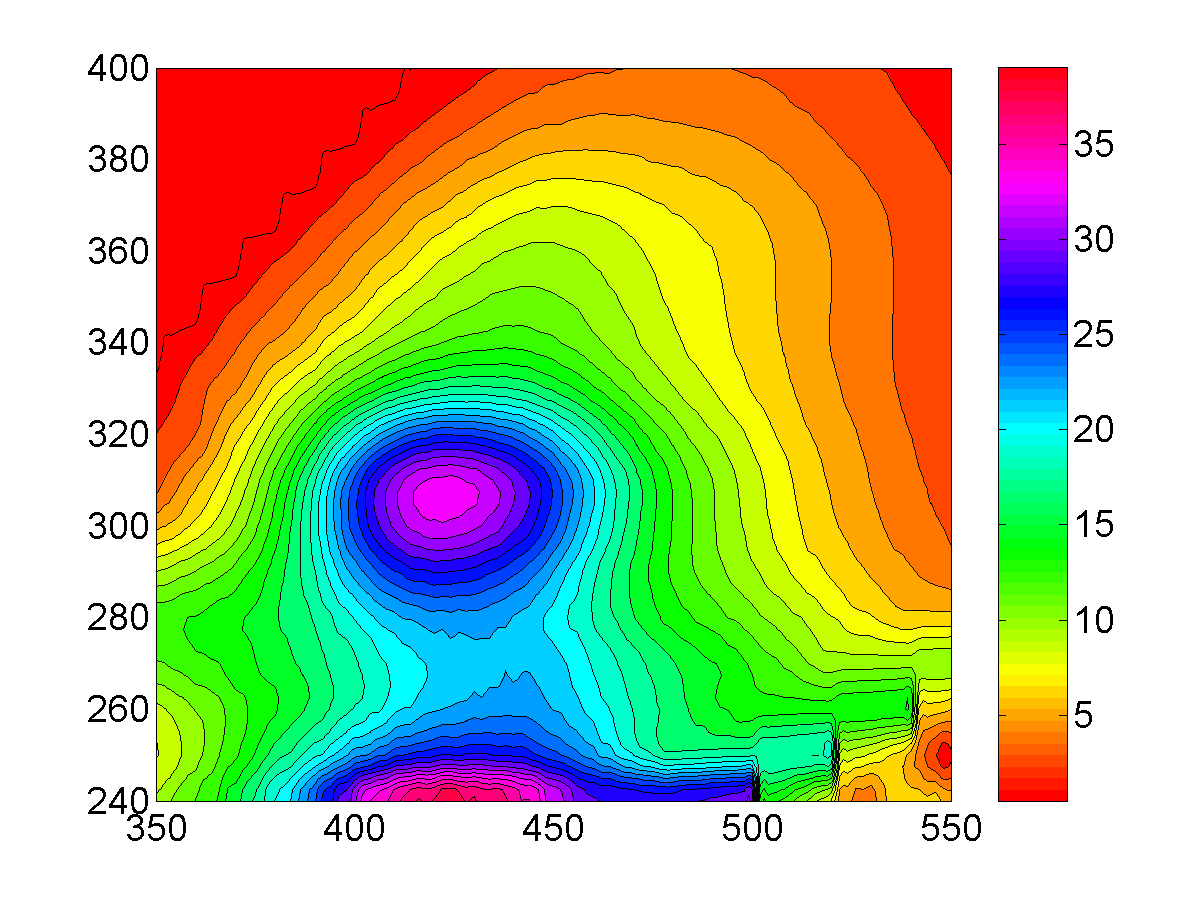 Excitation (nm)
Emission (nm)
What does a DOC fluorescence spectrum look like?
Humic-like
(terrestrial)
Protein-like
(microbial)
Source: Hilairy Hartnett
Results
Base Flow
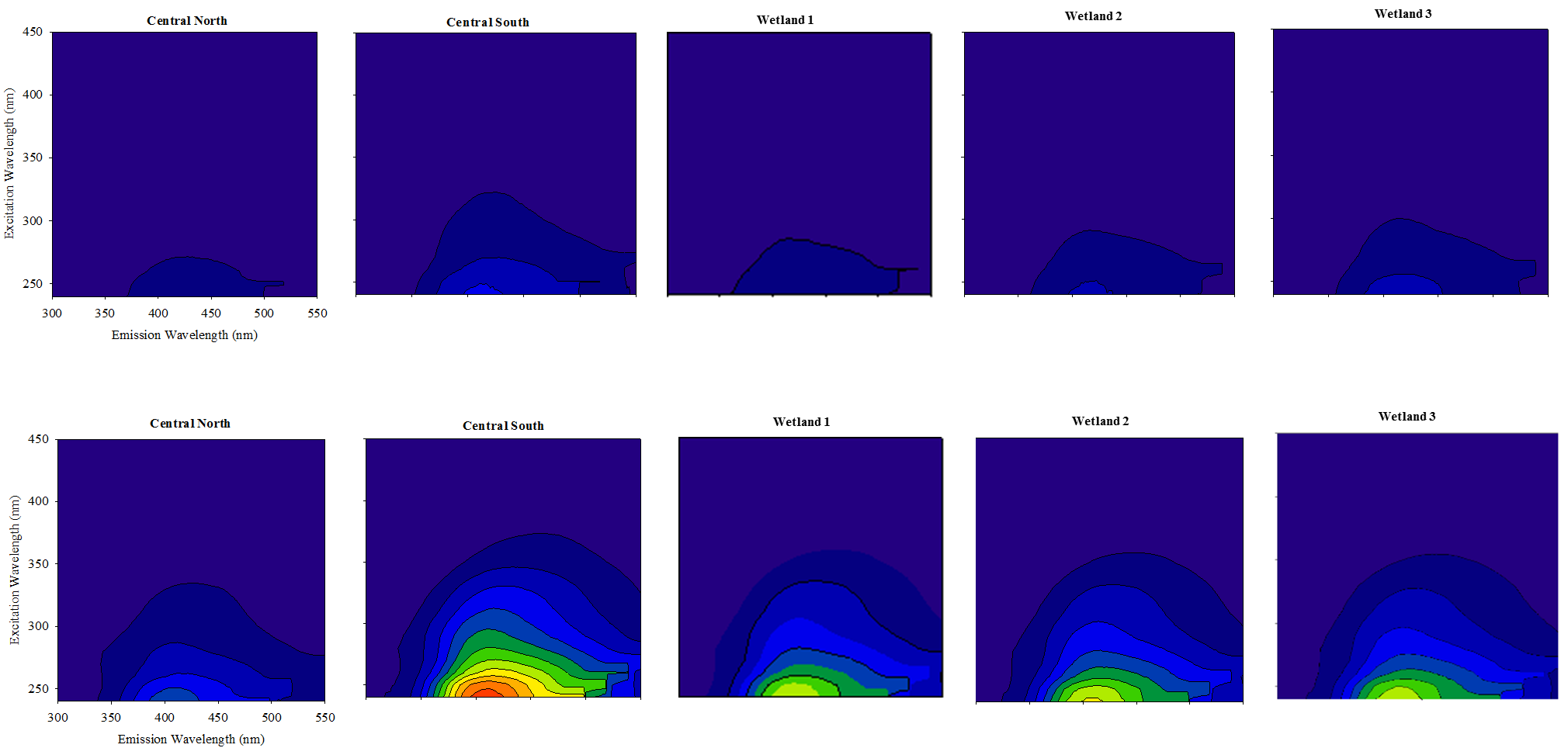 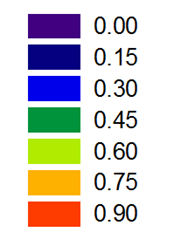 Storm Flow
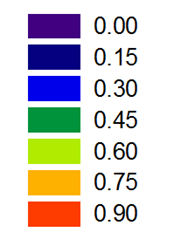 Conclusions
Flowpath (upstream to downstream)
Inputs
Difference in: 
Base Flow and Storm Flow 
Location relative to City of Phoenix
        -Central North and 7th Ave    
          had the highest loads
No significant change in DOC in wetlands 
      - Wetland 1 and 4 high          
        loads
2. Change in composition
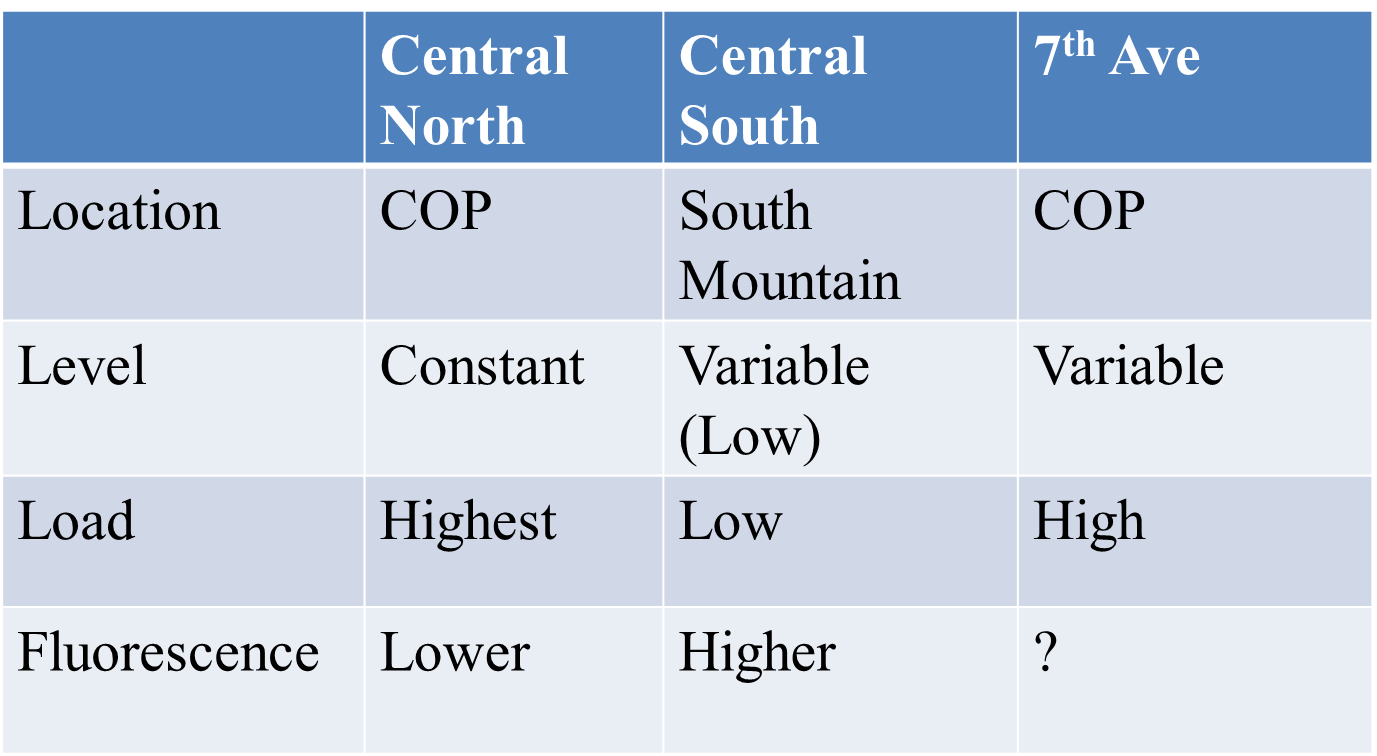 Questions?
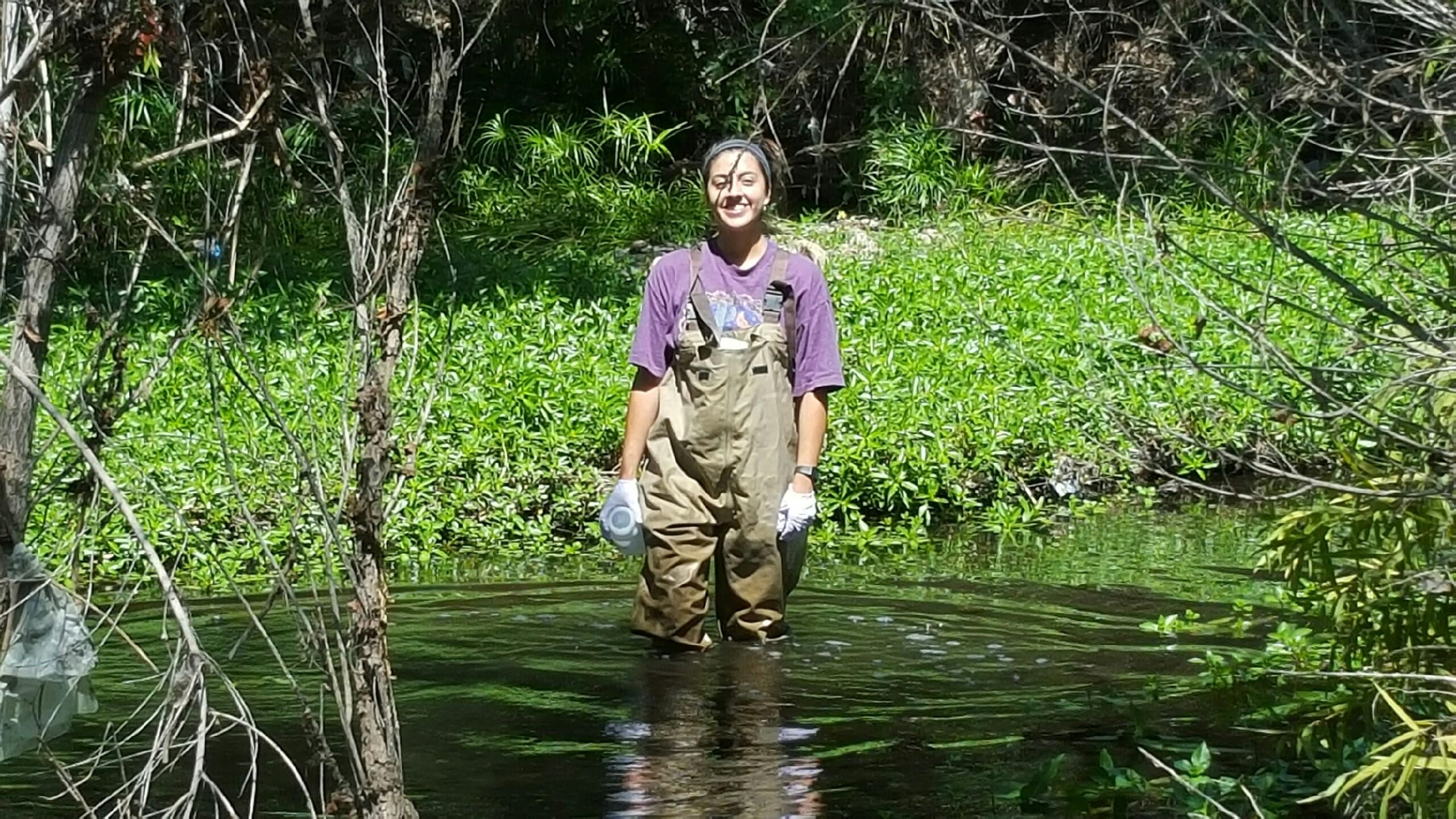